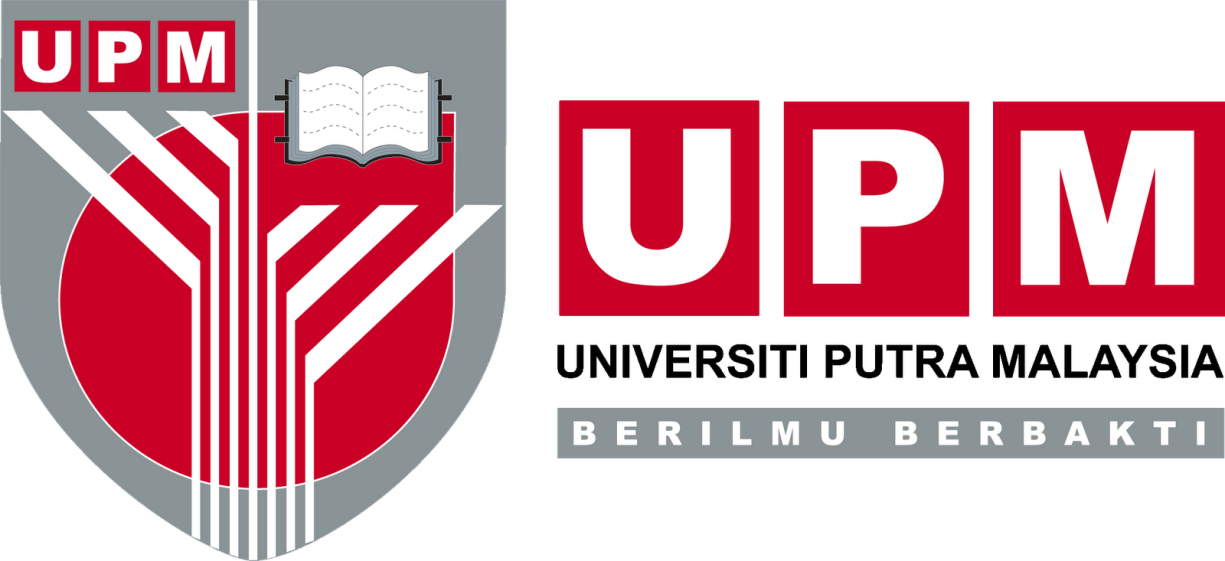 Title of the Poster xxxxxx
(your institution logo and freely design background)
Seca Gandaseca*, Mustapha Muhamad Pazi, Ahmad Hanafi
Faculty of Forestry, Universiti Putra Malaysia, Serdang-43400, Selangor, Malaysia
Abstract
Contents (freely design)

IMPORTANT:
Poster size is A1 (59.4 x 84.1 cm). Please follow this poster size to make sure your poster fit the poster board.
Passport photo
Corresponding author, Acknowledgement, etc (freely design)